Реєстрація на ЗНО-2018
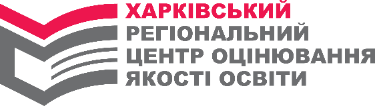 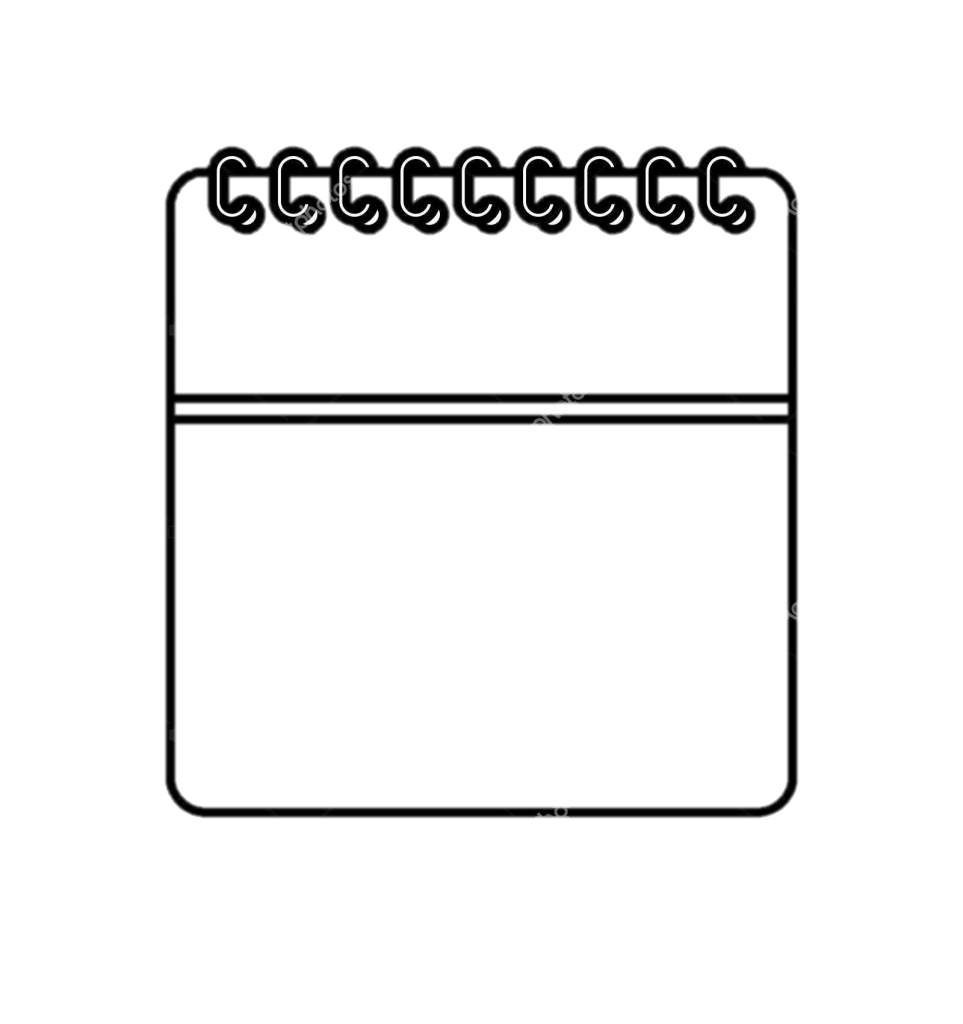 Лютий-Березень
06.02.2018 19.03.2018
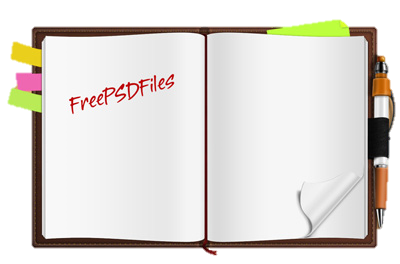 Реєстрація на сайті УЦОЯО
http://testportal.gov.ua
Перереєстрація
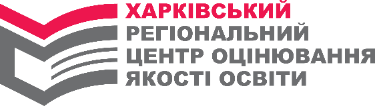 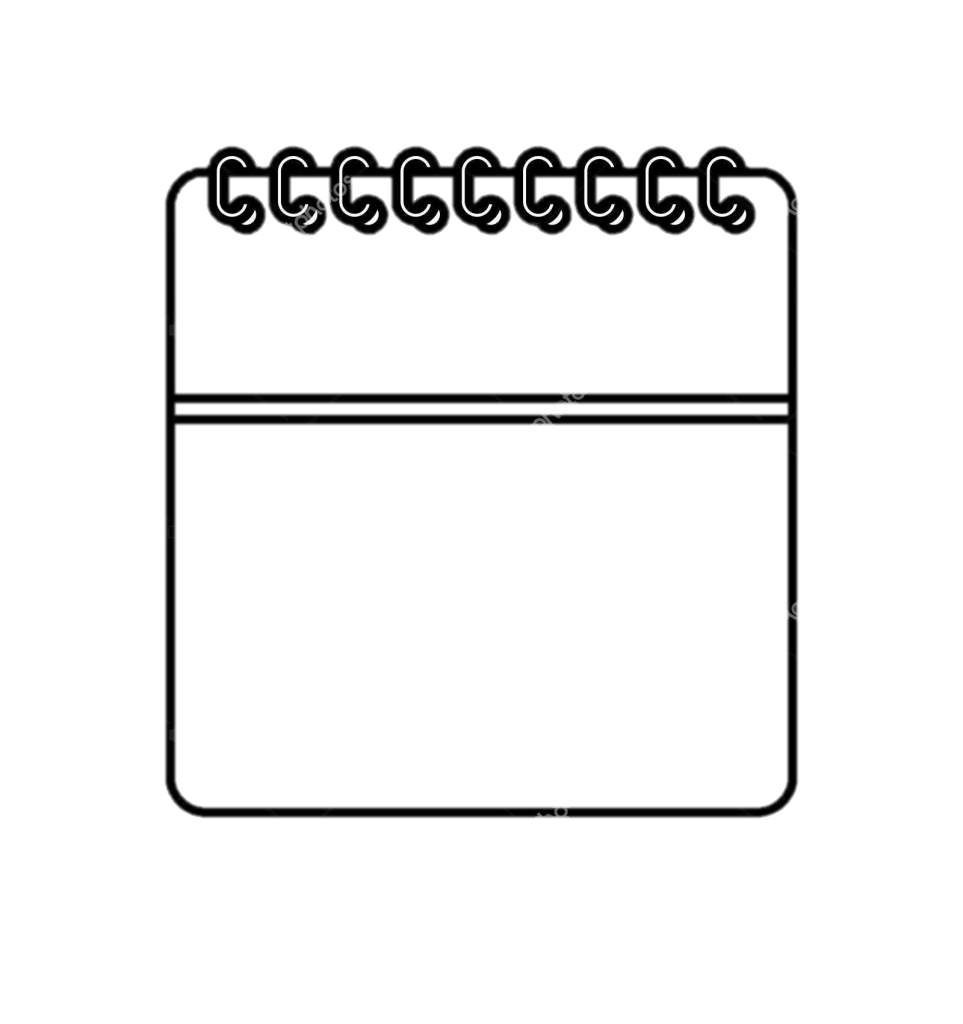 Лютий-Квітень
06.02.2018 -02.04.2018
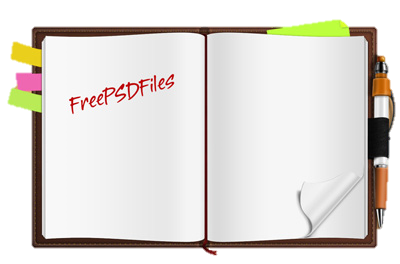 Реєстрація на сайті УЦОЯО
http://testportal.gov.ua